Министерство Образования Республики Мордовия
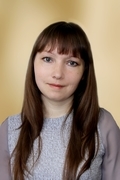 ПортфолиоАкимовой Ольги ИвановнывоспитателяМБДОУ «Инсарский детский сад «Солнышко»
Общие сведения о педагоге
Характеристика-представление
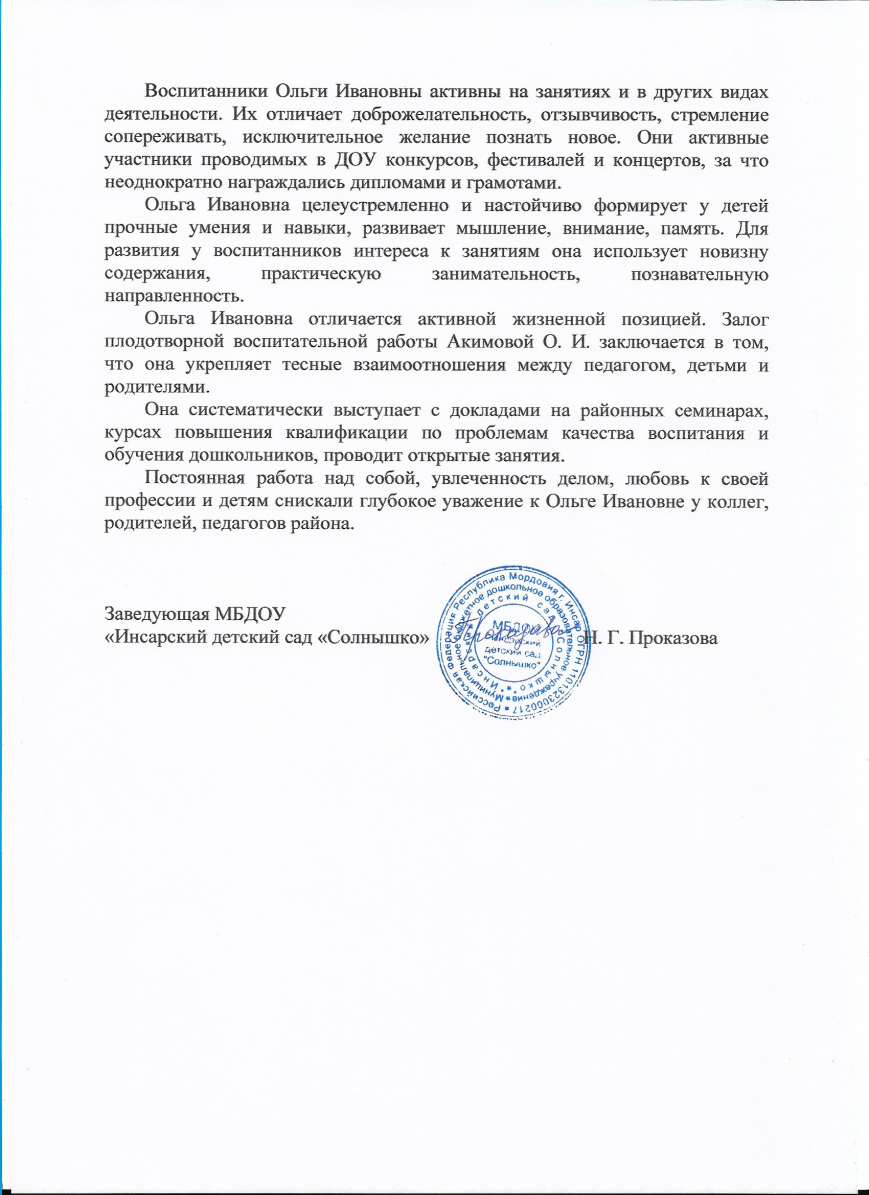 Представление педагогического опыта
«Проектная деятельность как средство формирования нравственно – патриотических чувств у старших дошкольников»
    https://dsolnins.schoolrm.ru/sveden/employees/30790/308691/
1. Участие в инновационной (экспериментальной) деятельности
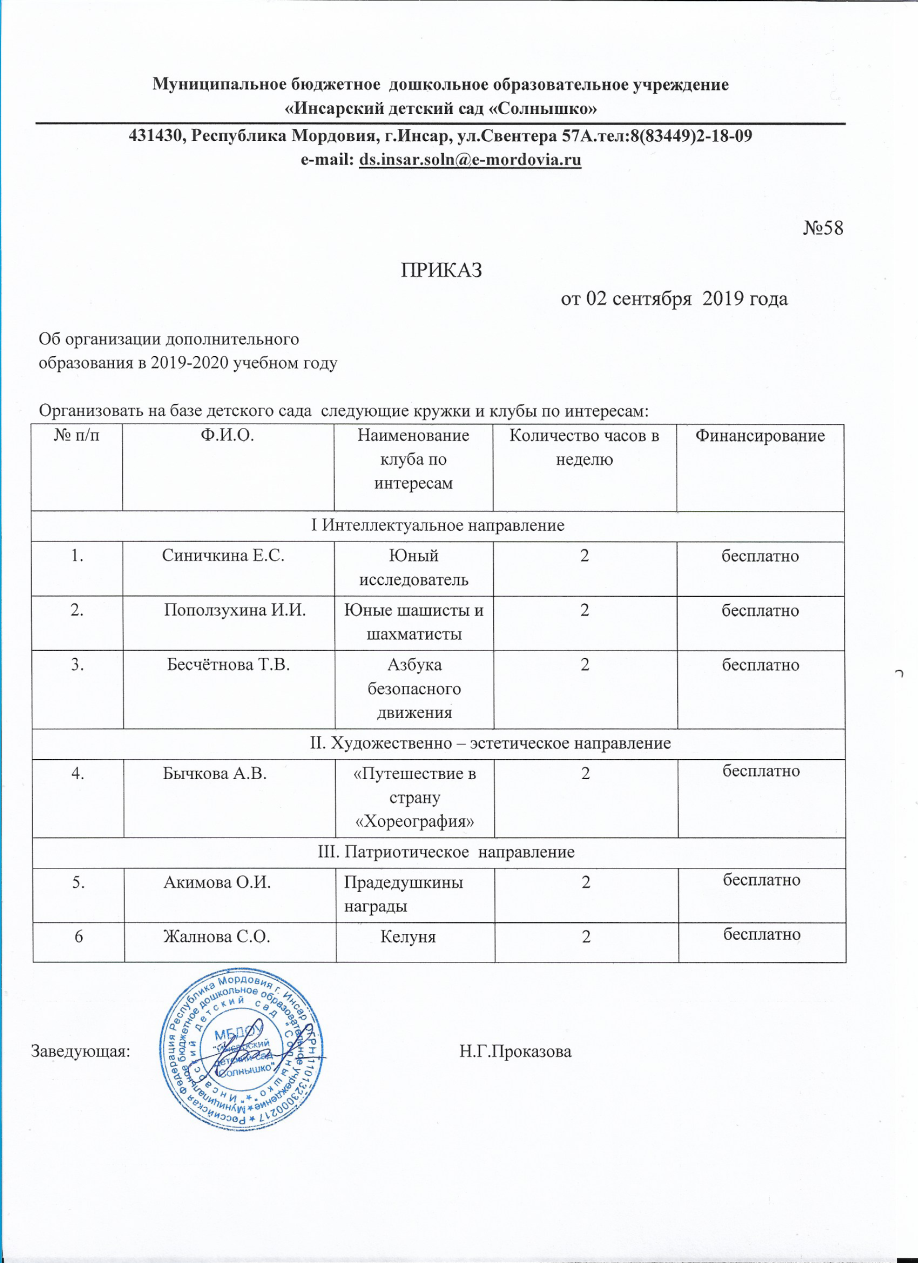 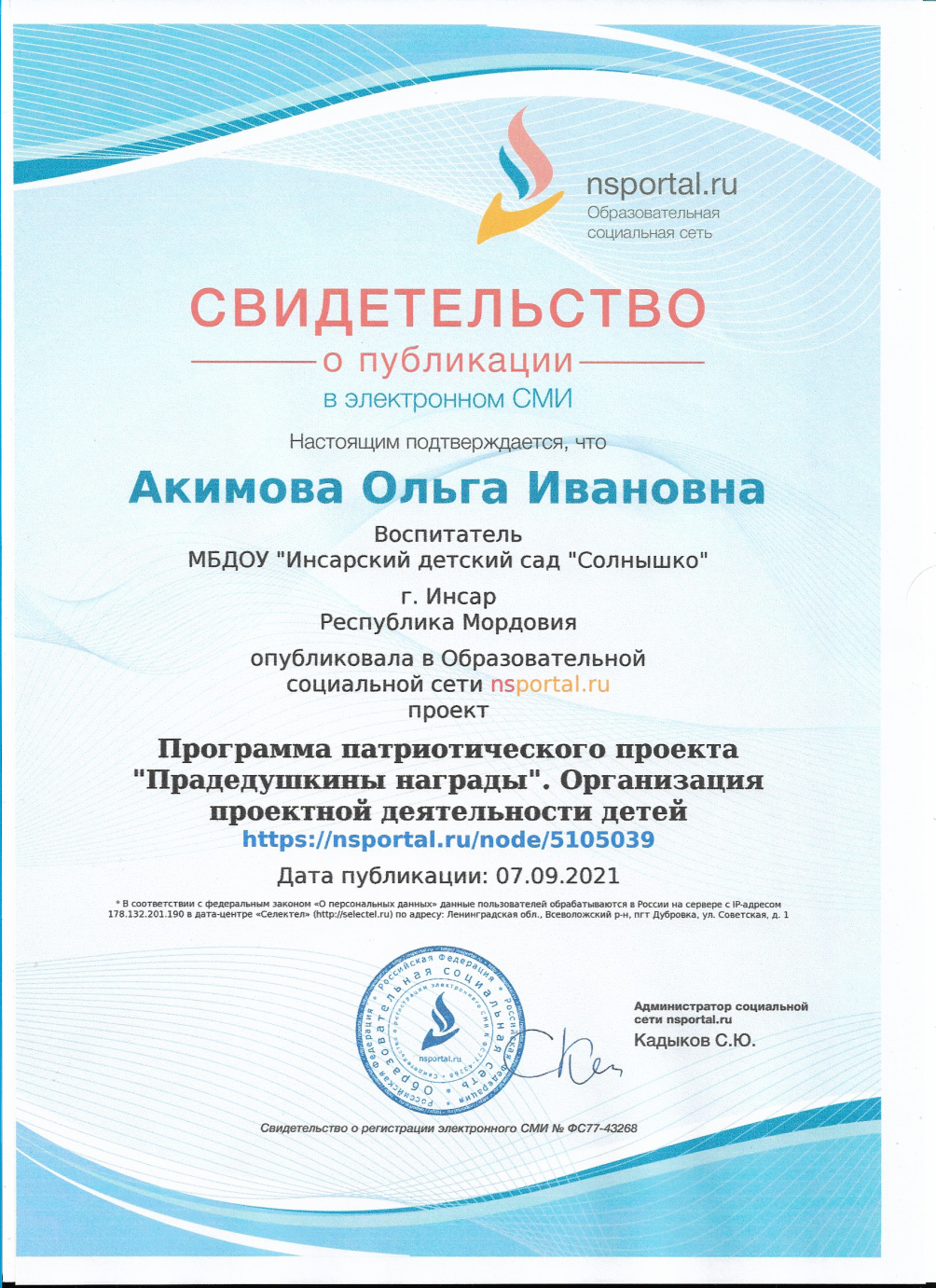 2. Наставничество
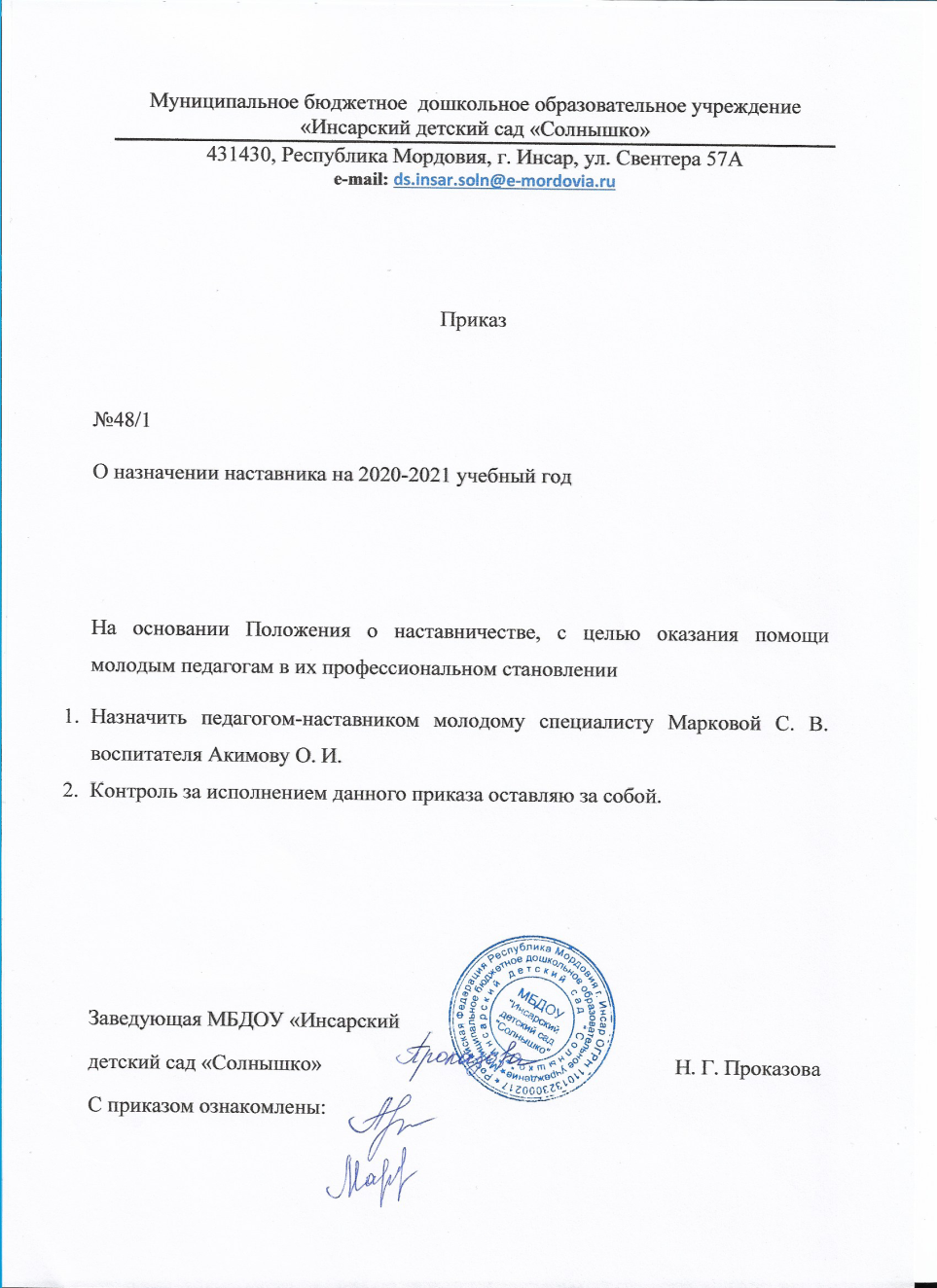 3. Наличие публикаций
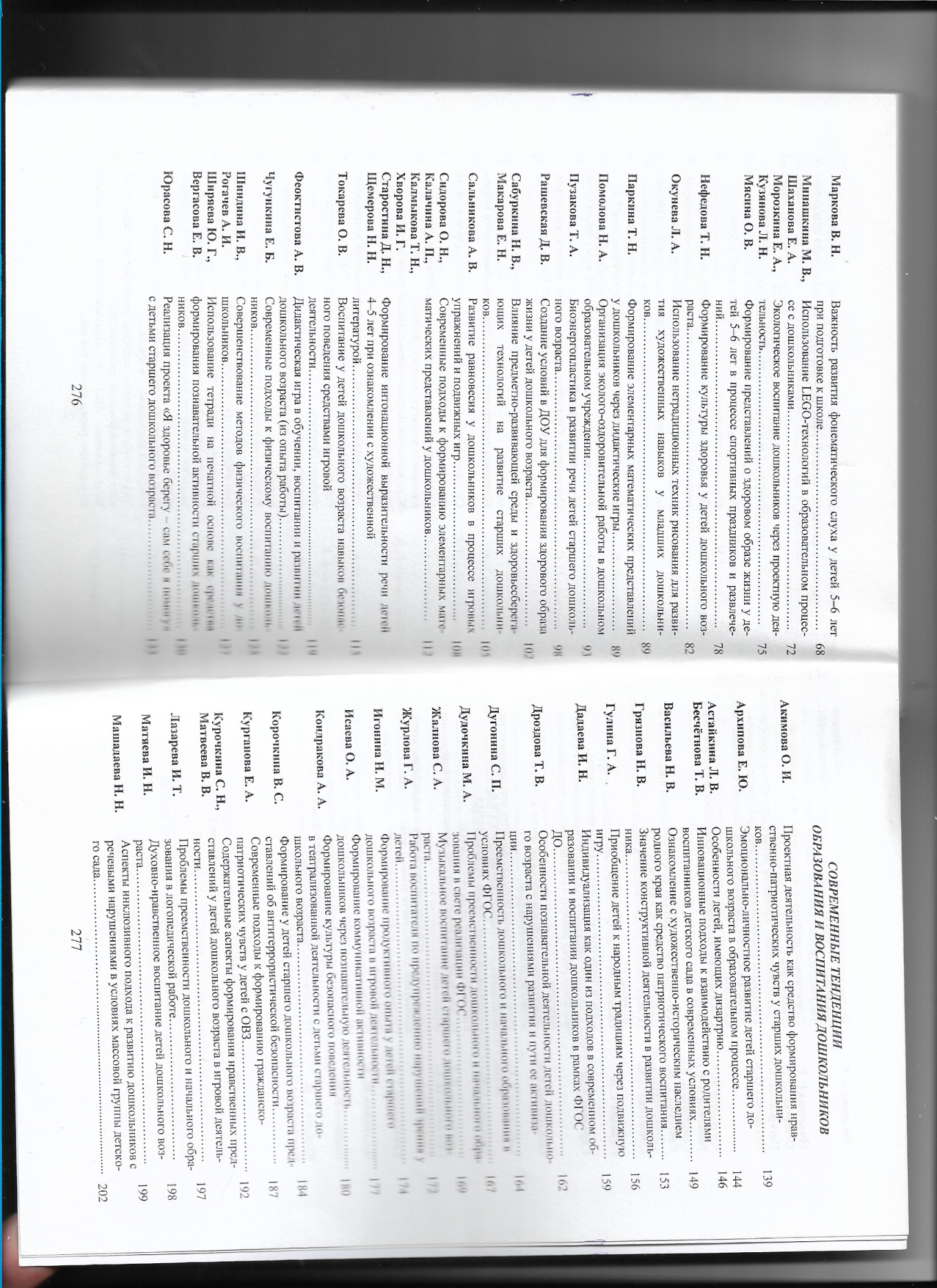 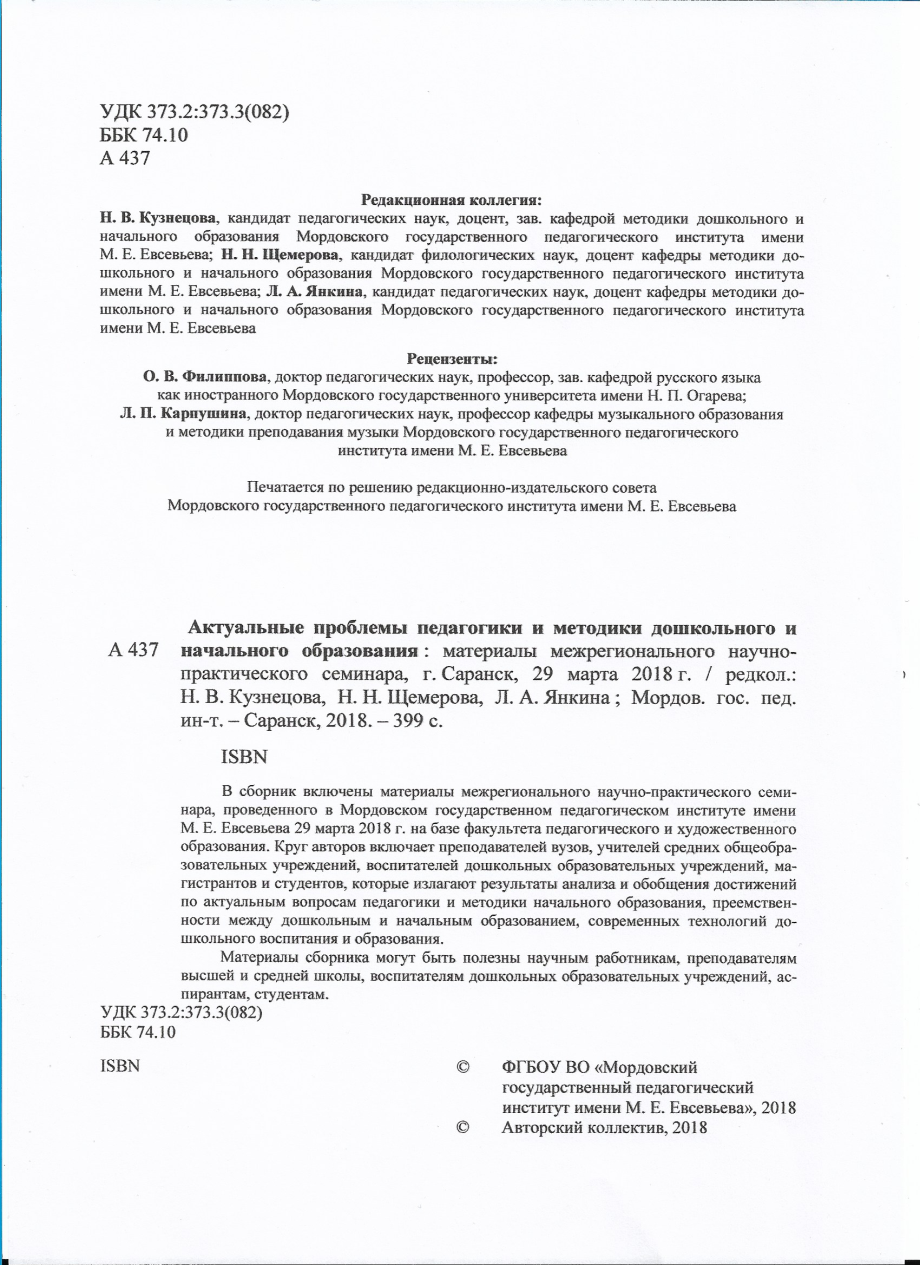 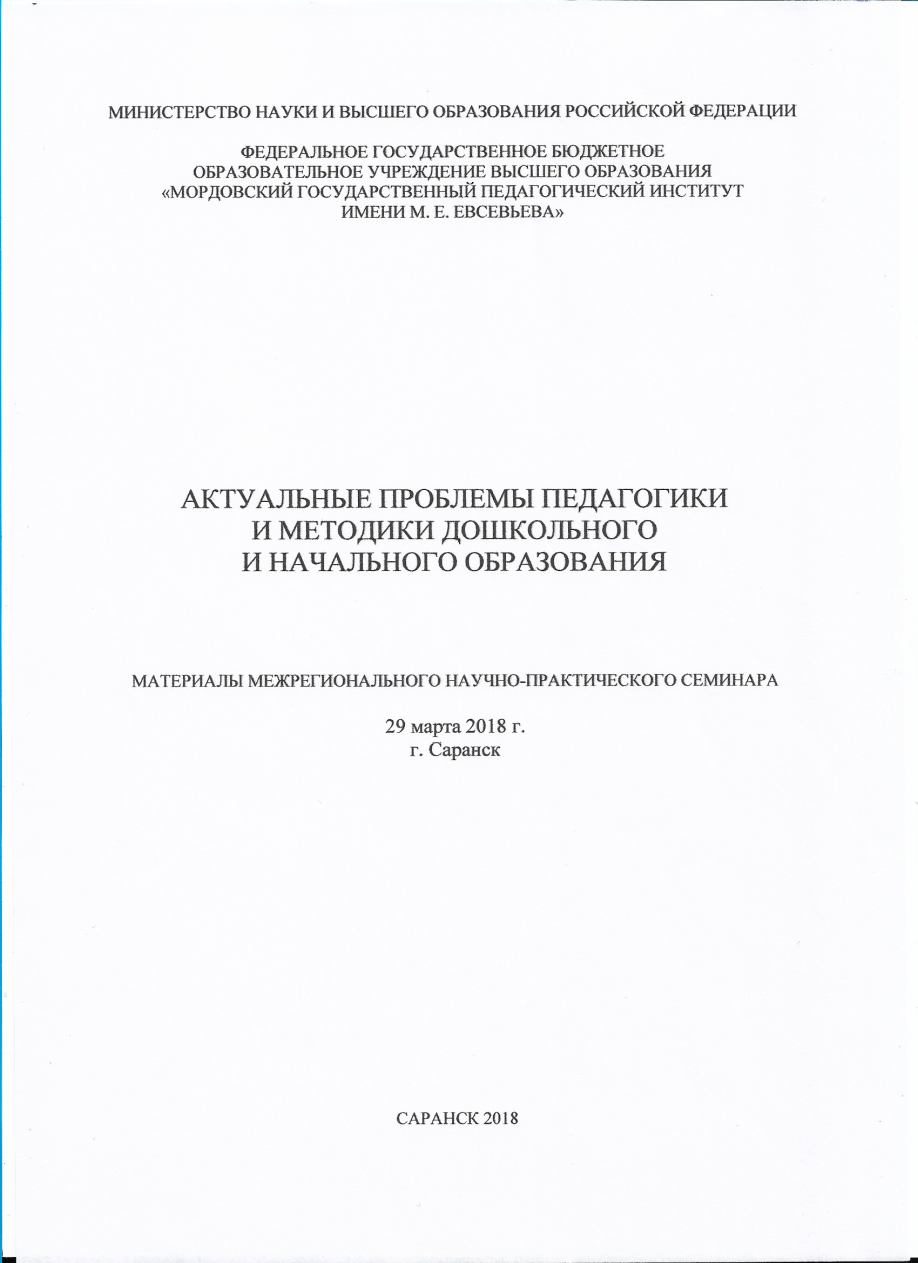 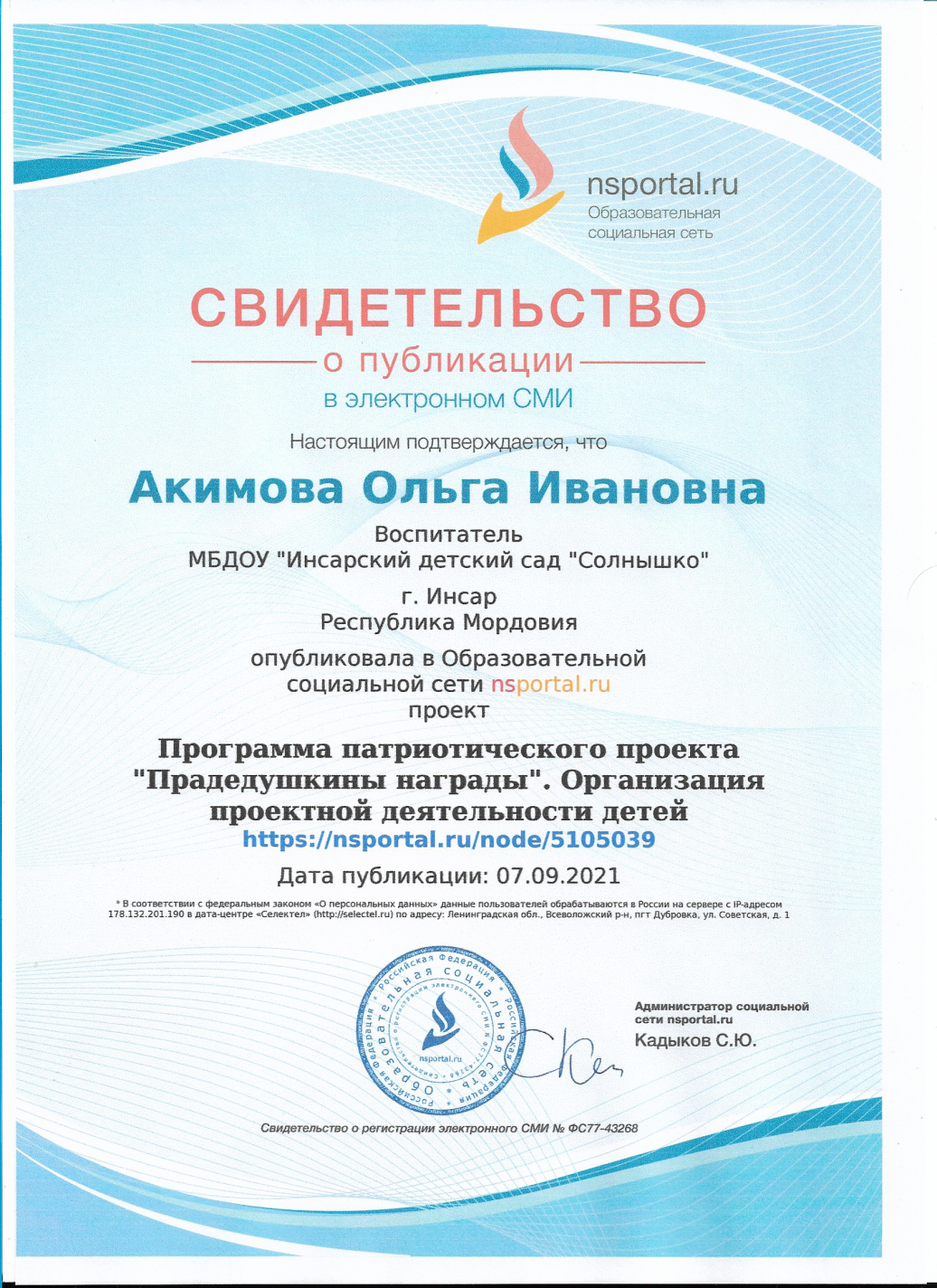 4. Результаты участия воспитанников в конкурсах, выставках, турнирах, соревнованиях, акциях, фестивалях
Муниципальный уровень – 2
     Республиканский уровень - 2
     Интернет конкурсы - 3
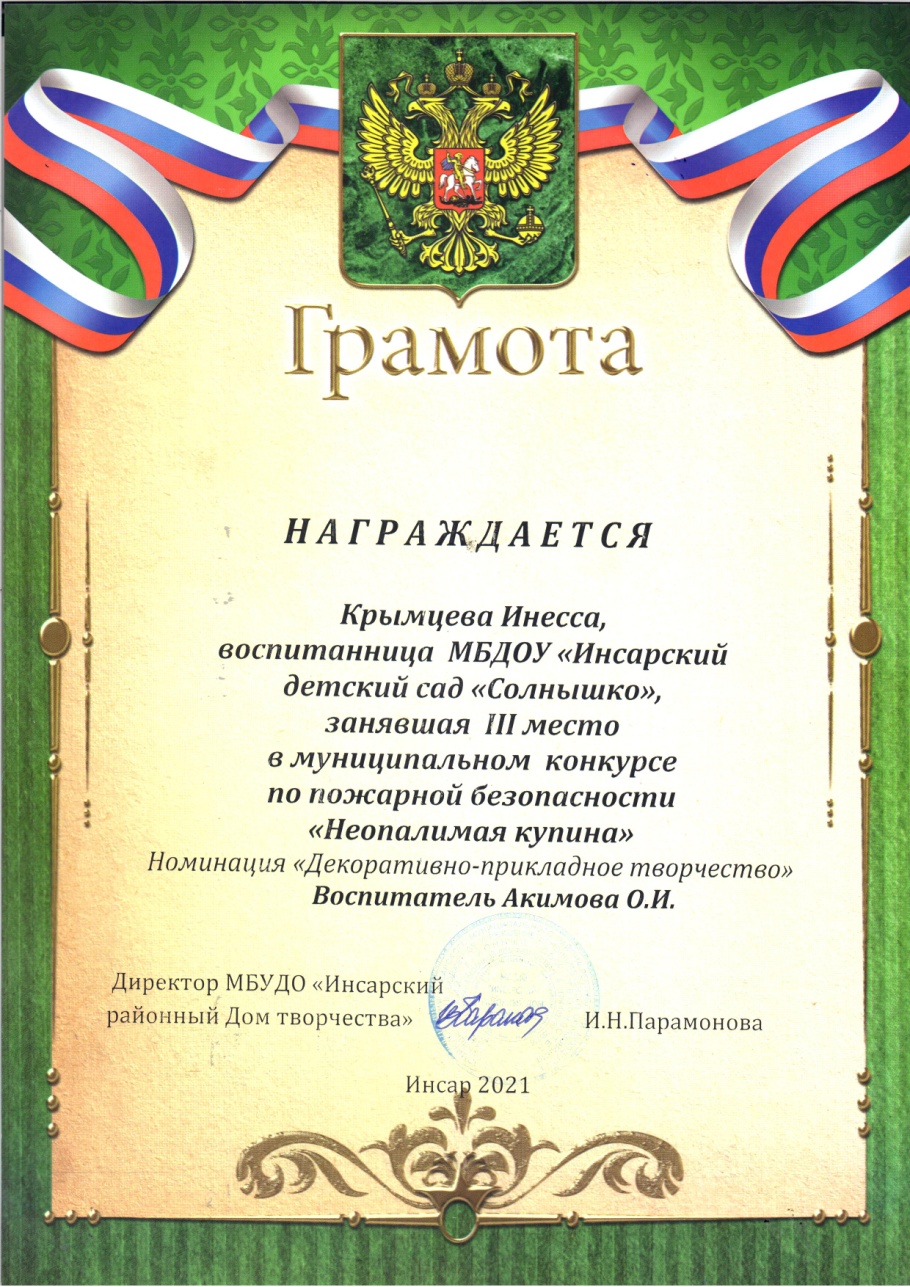 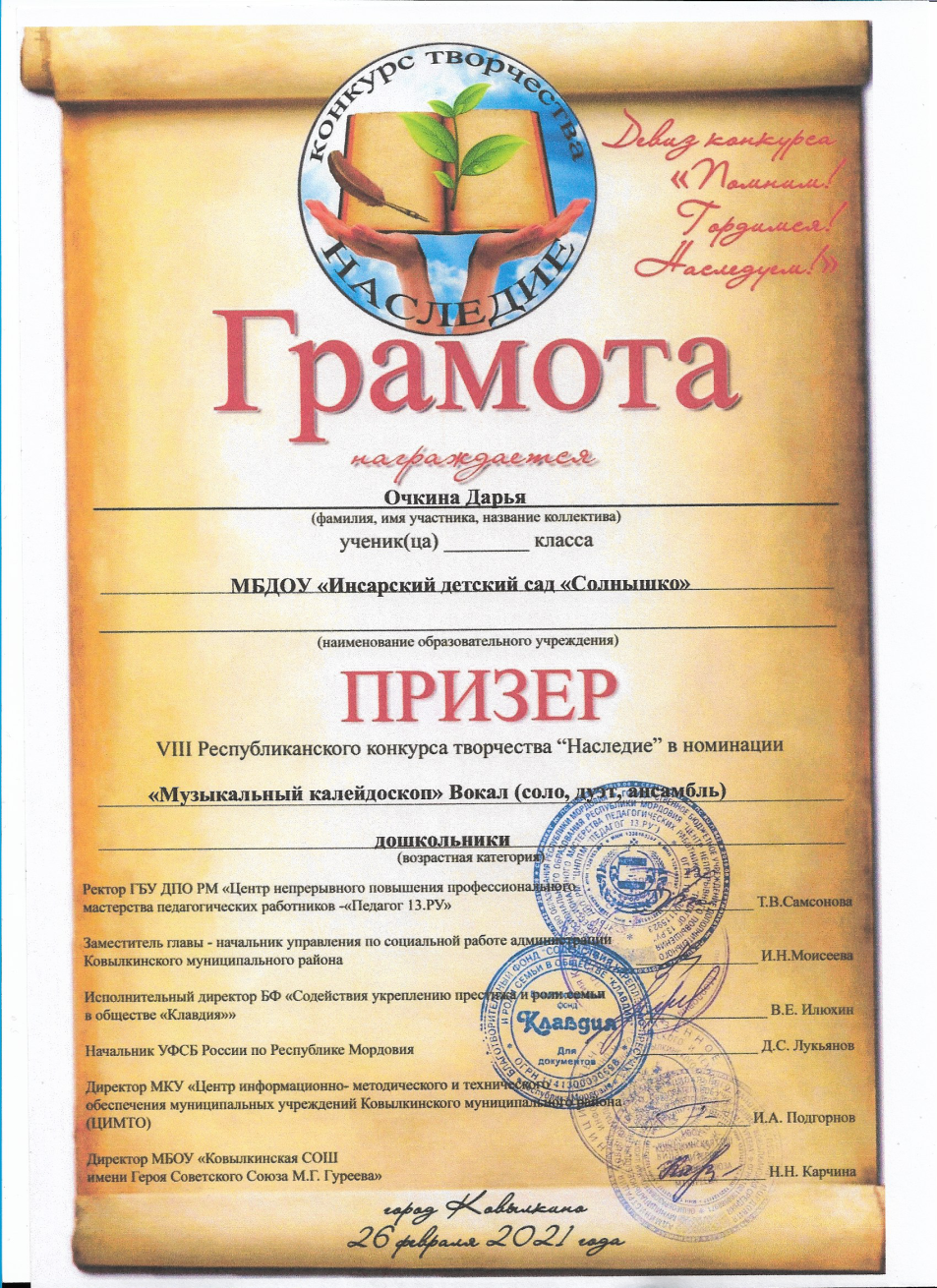 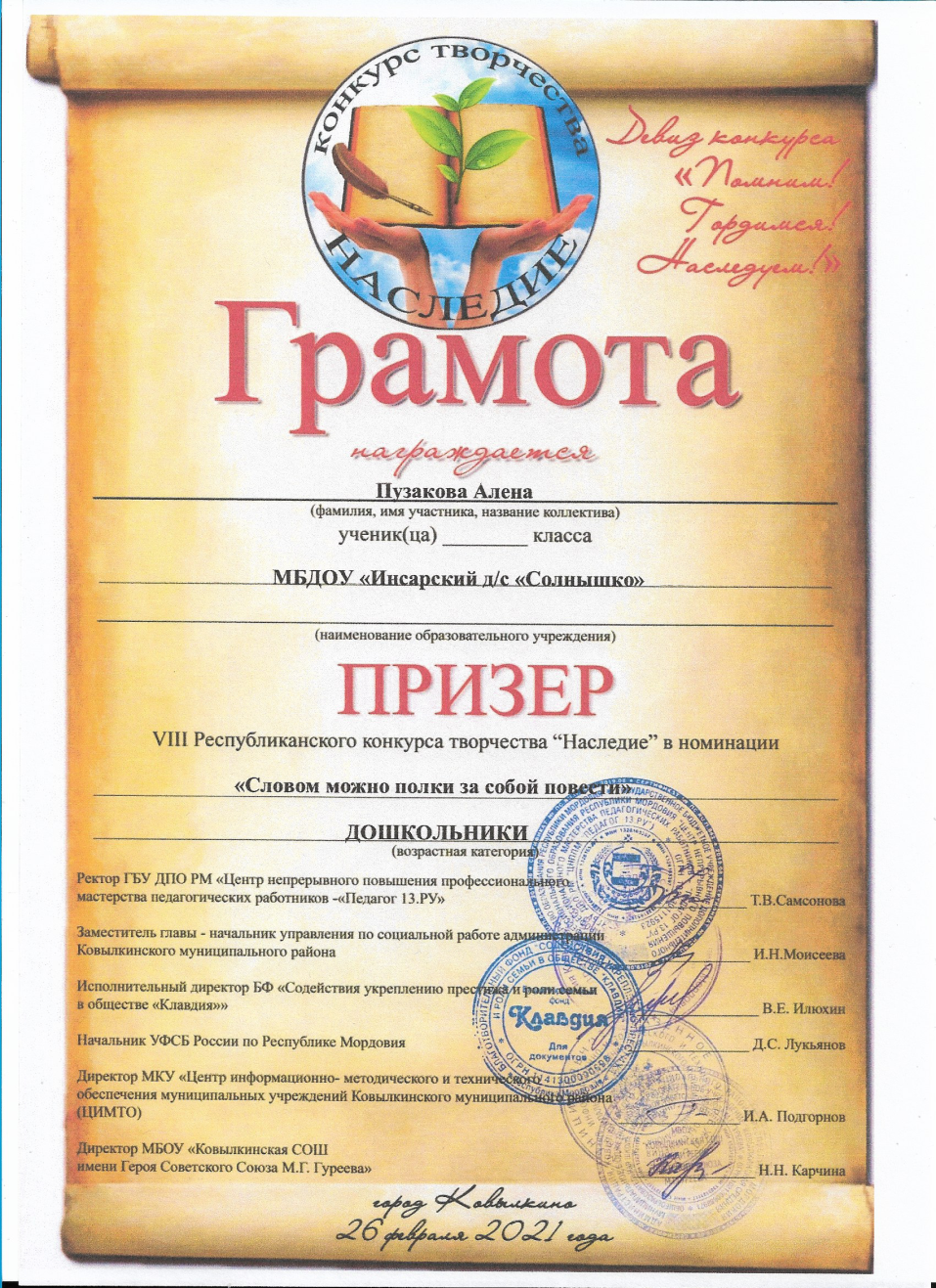 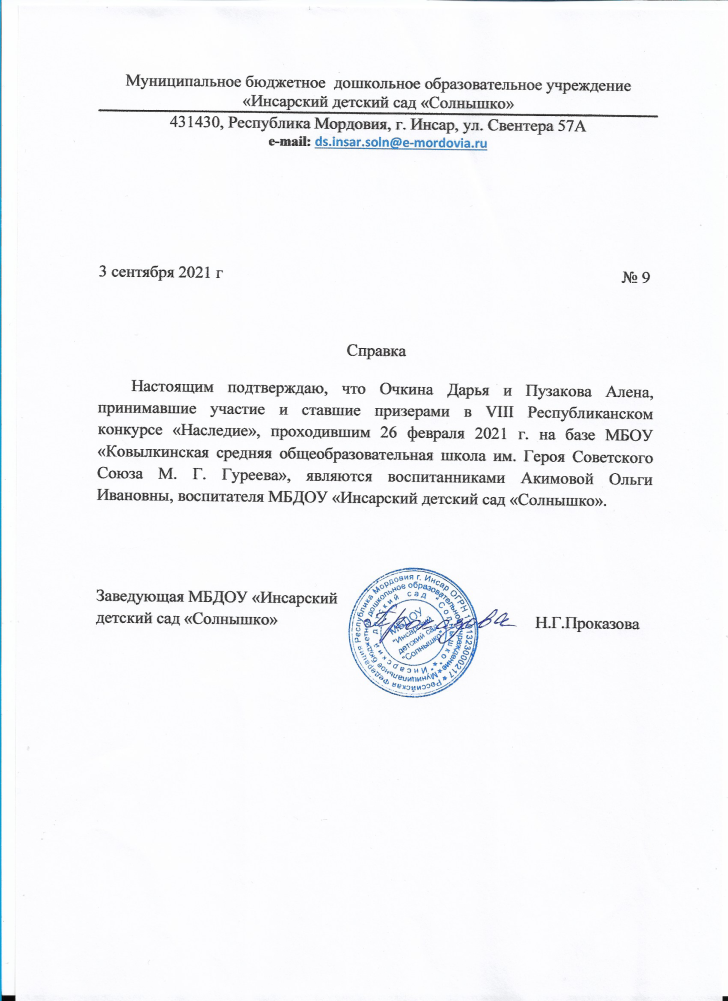 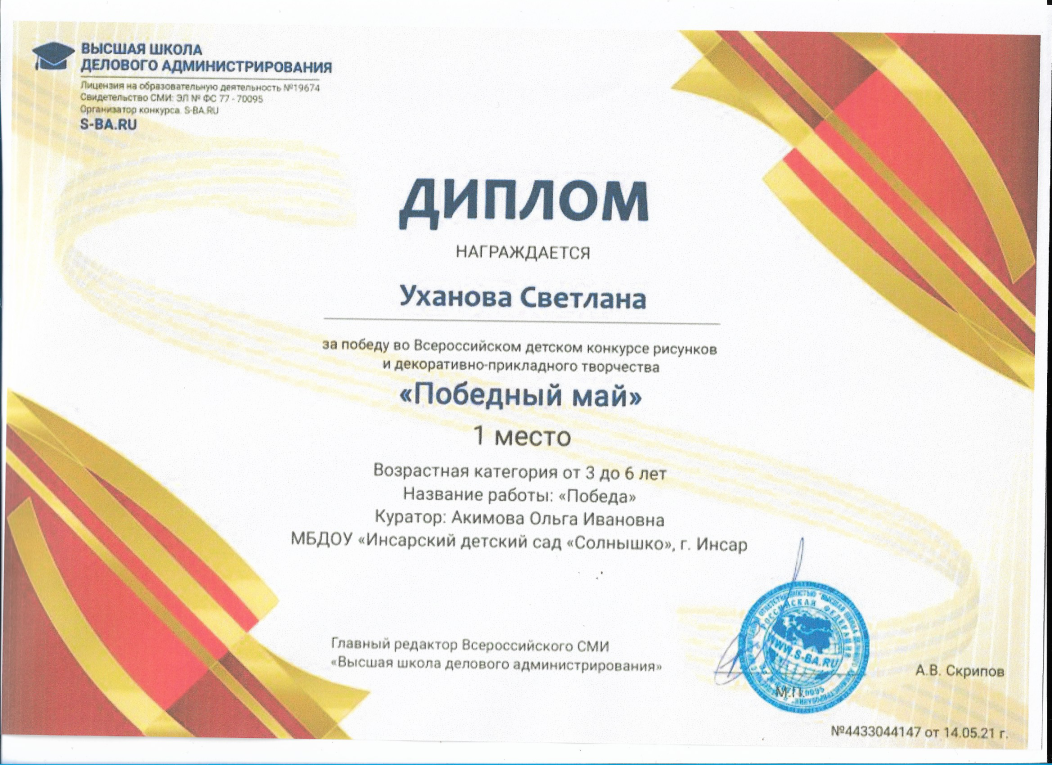 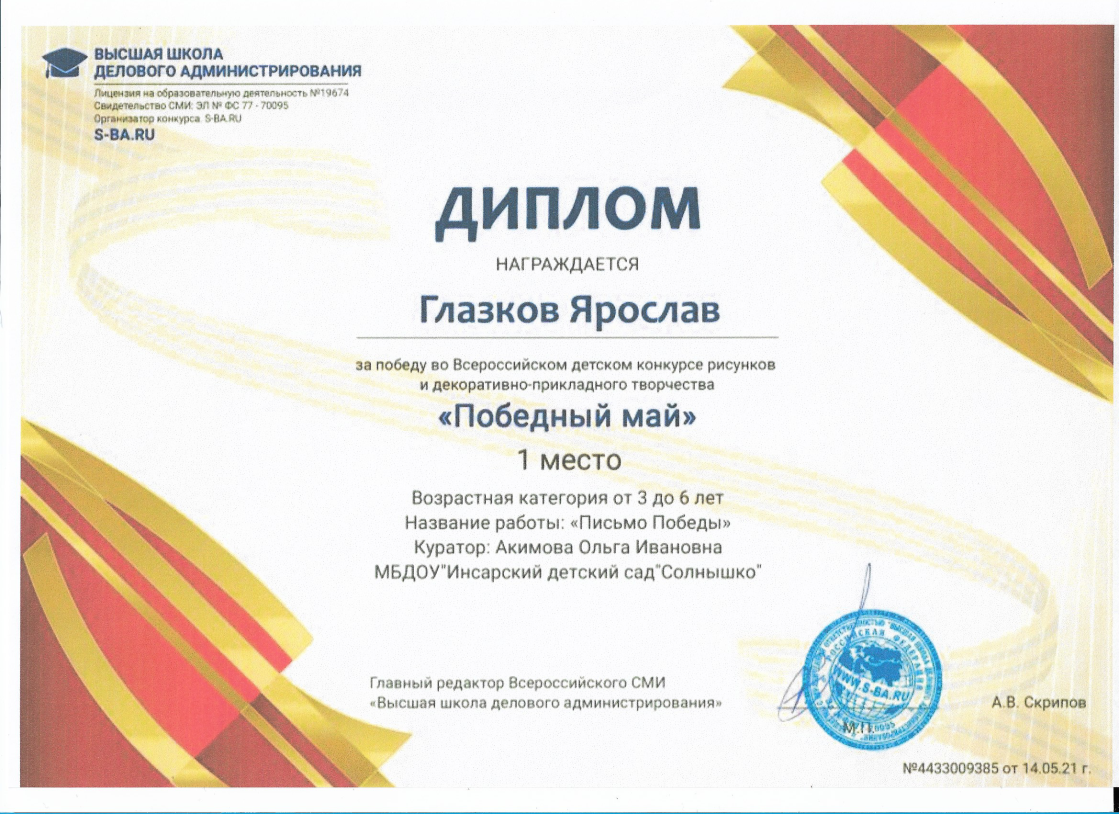 6. Выступления на заседаниях методических советов, научно-практических конференциях, педагогических чтениях, семинарах, форумах, радиопередачах
Республиканский уровень – 2
Муниципальный уровень – 2
Уровень образовательной организации - 4
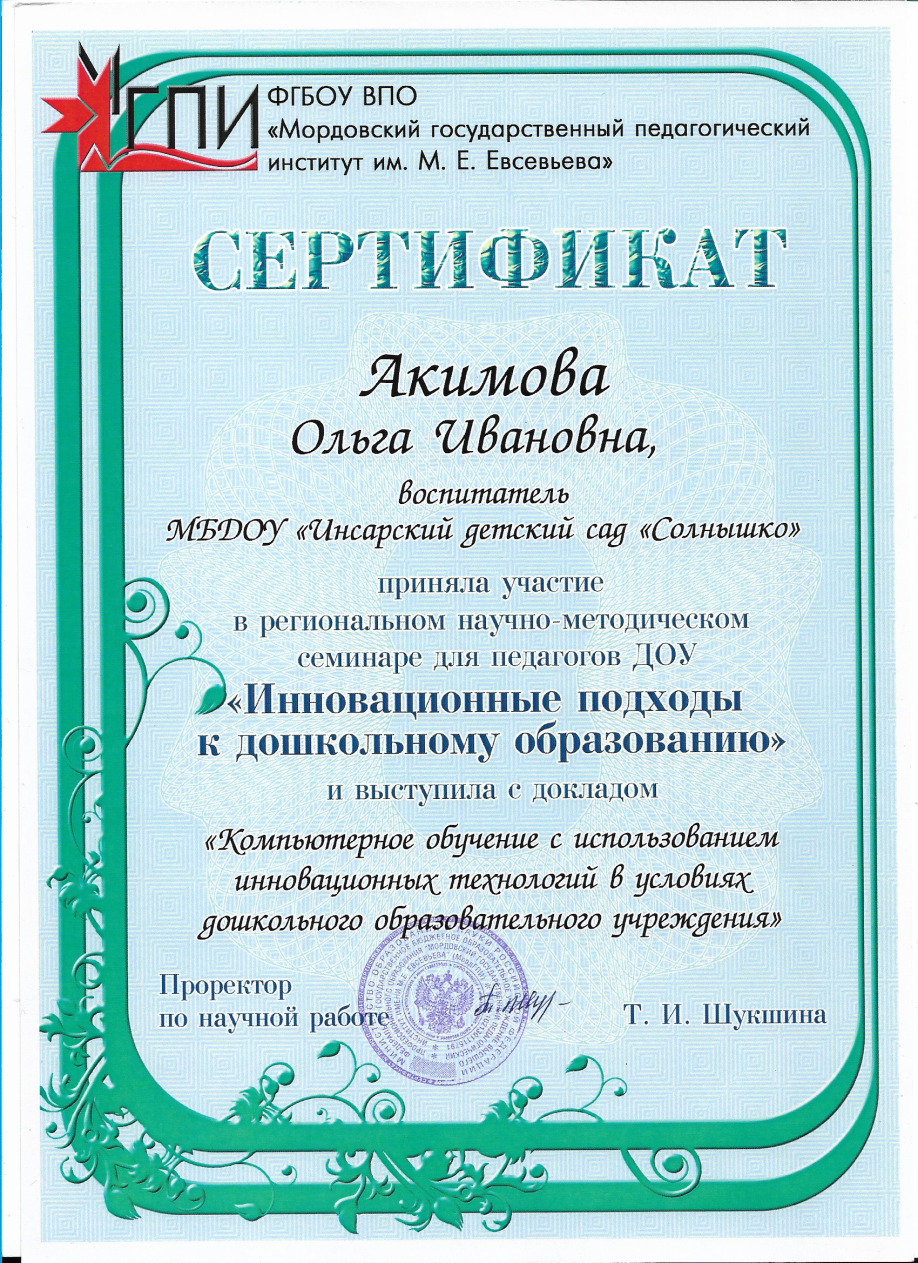 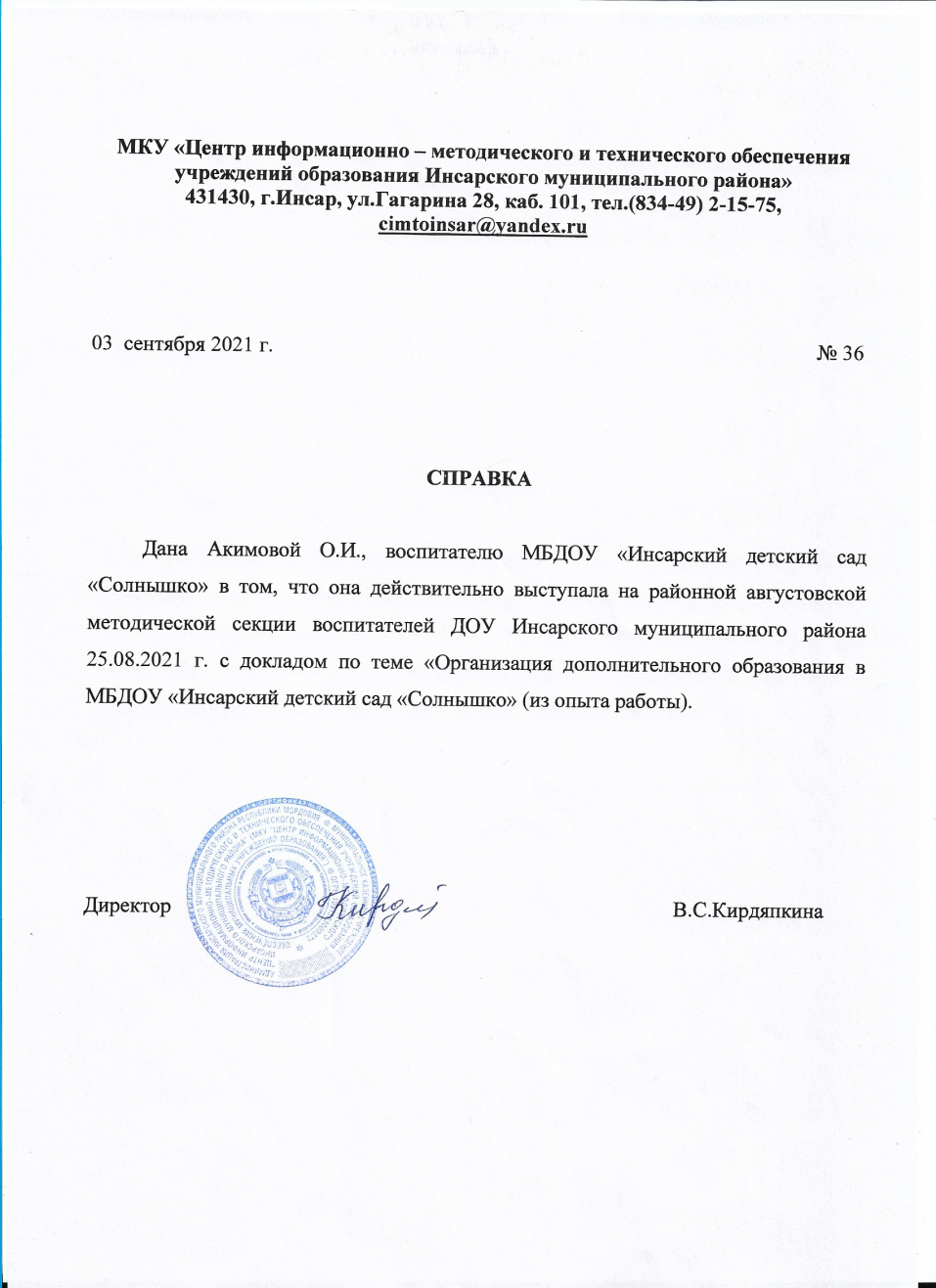 7. Проведение открытых занятий,  мастер-классов, мероприятий
Муниципальный уровень – 1
    Уровень образовательной организации - 3
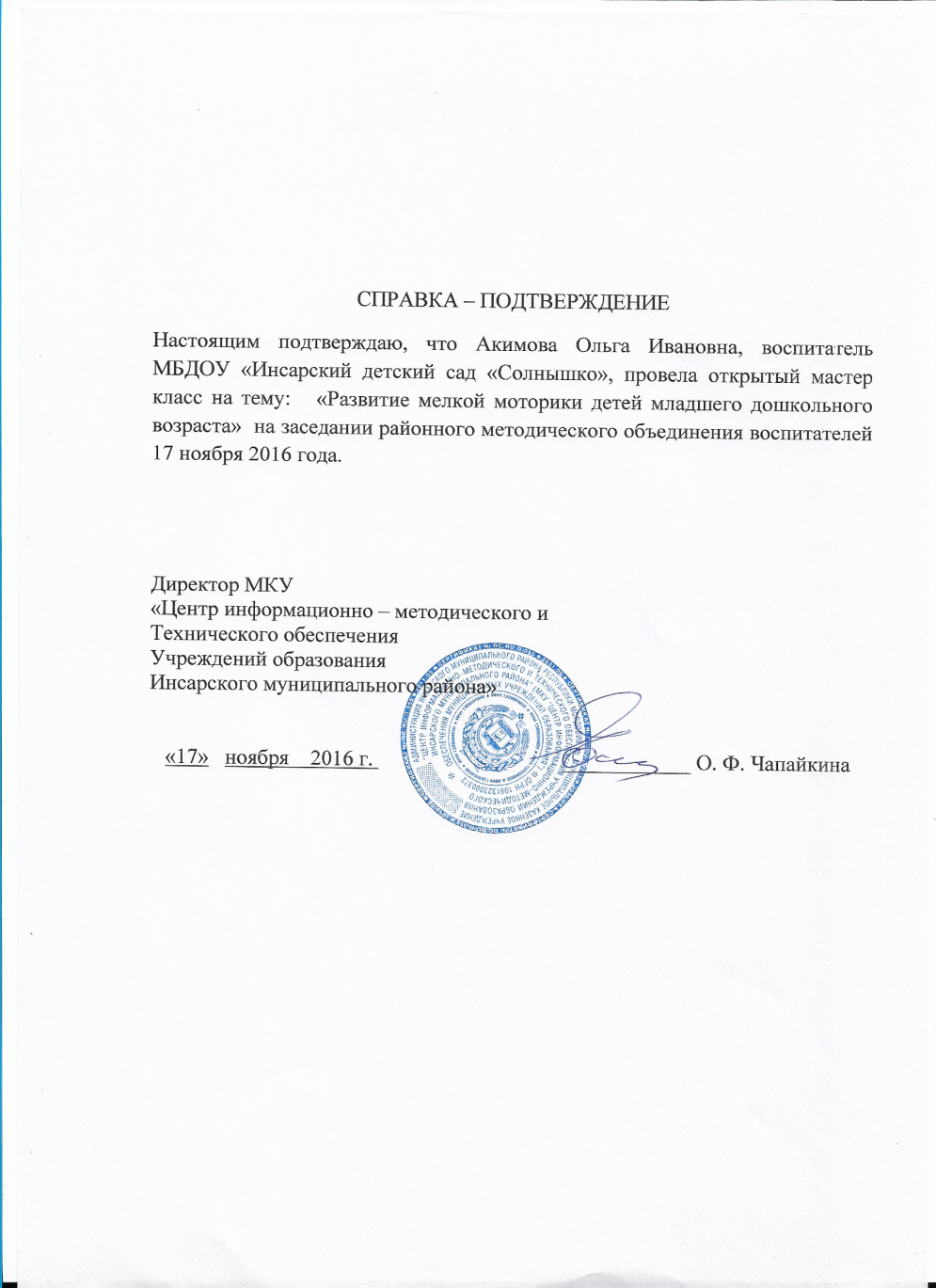 8. Экспертная деятельность
9. Общественно-педагогическая активность педагога: участие в комиссиях, педагогических сообществах, в жюри конкурсов
10.Позитивные результаты работы с воспитанниками
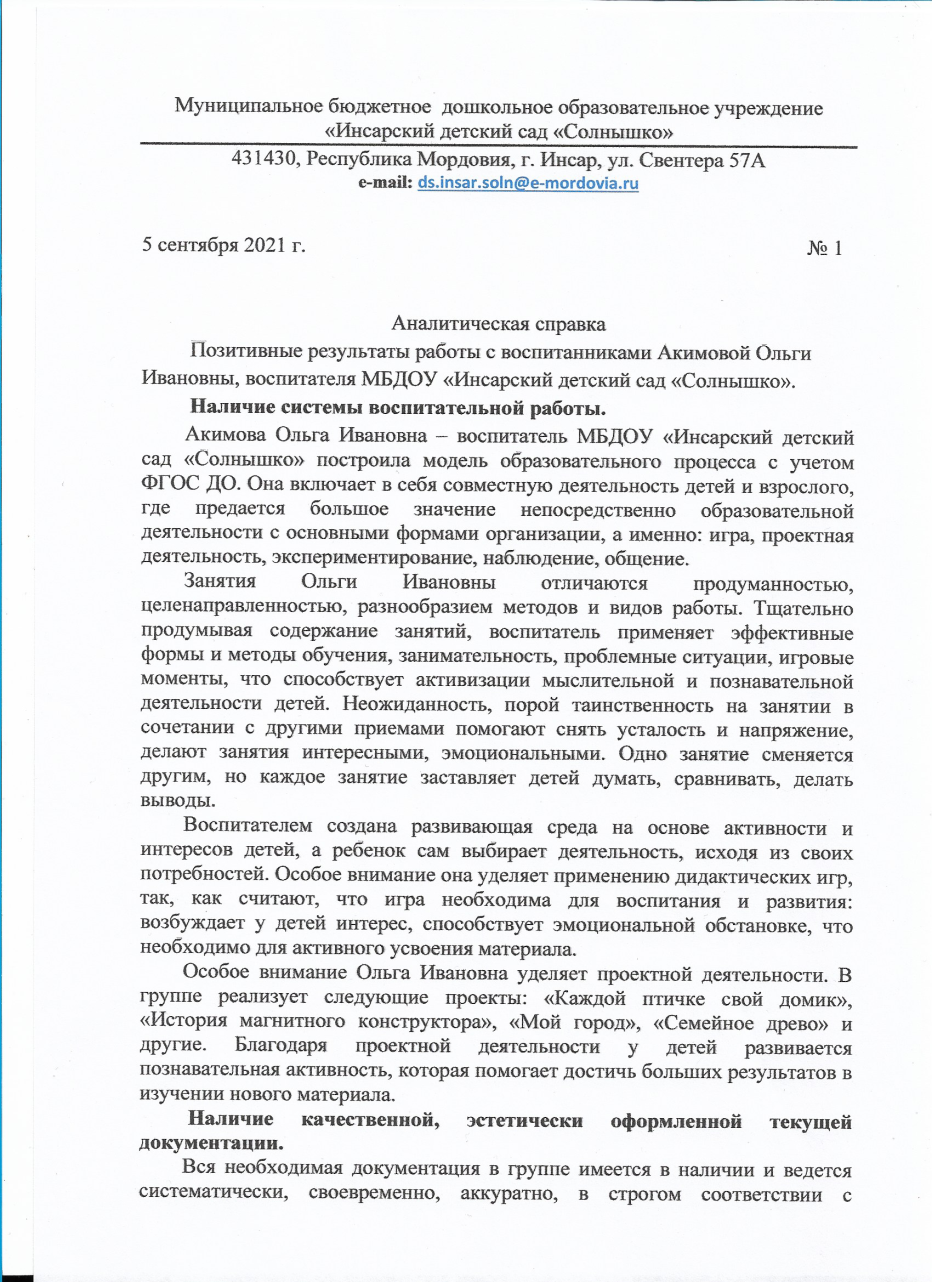 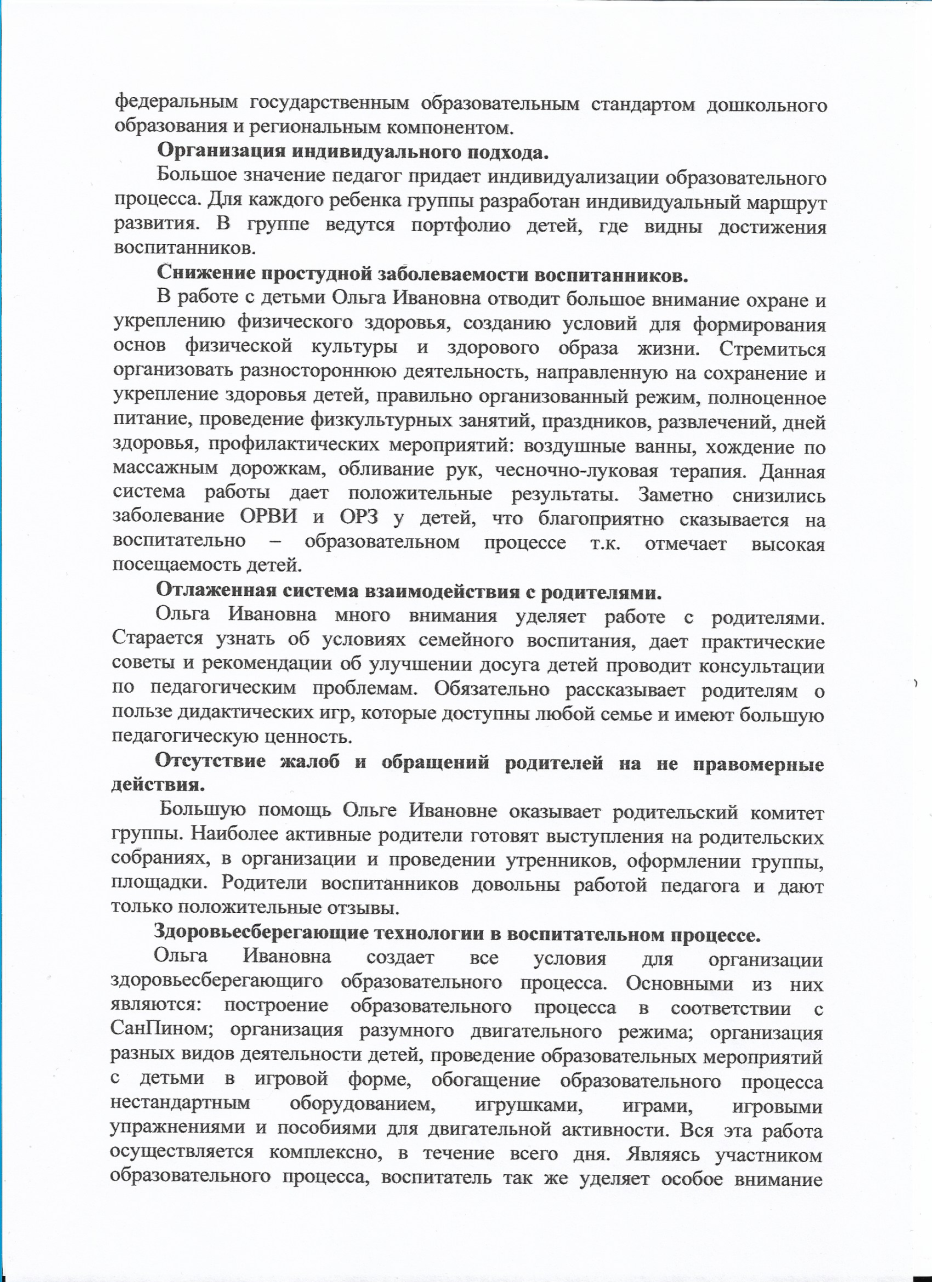 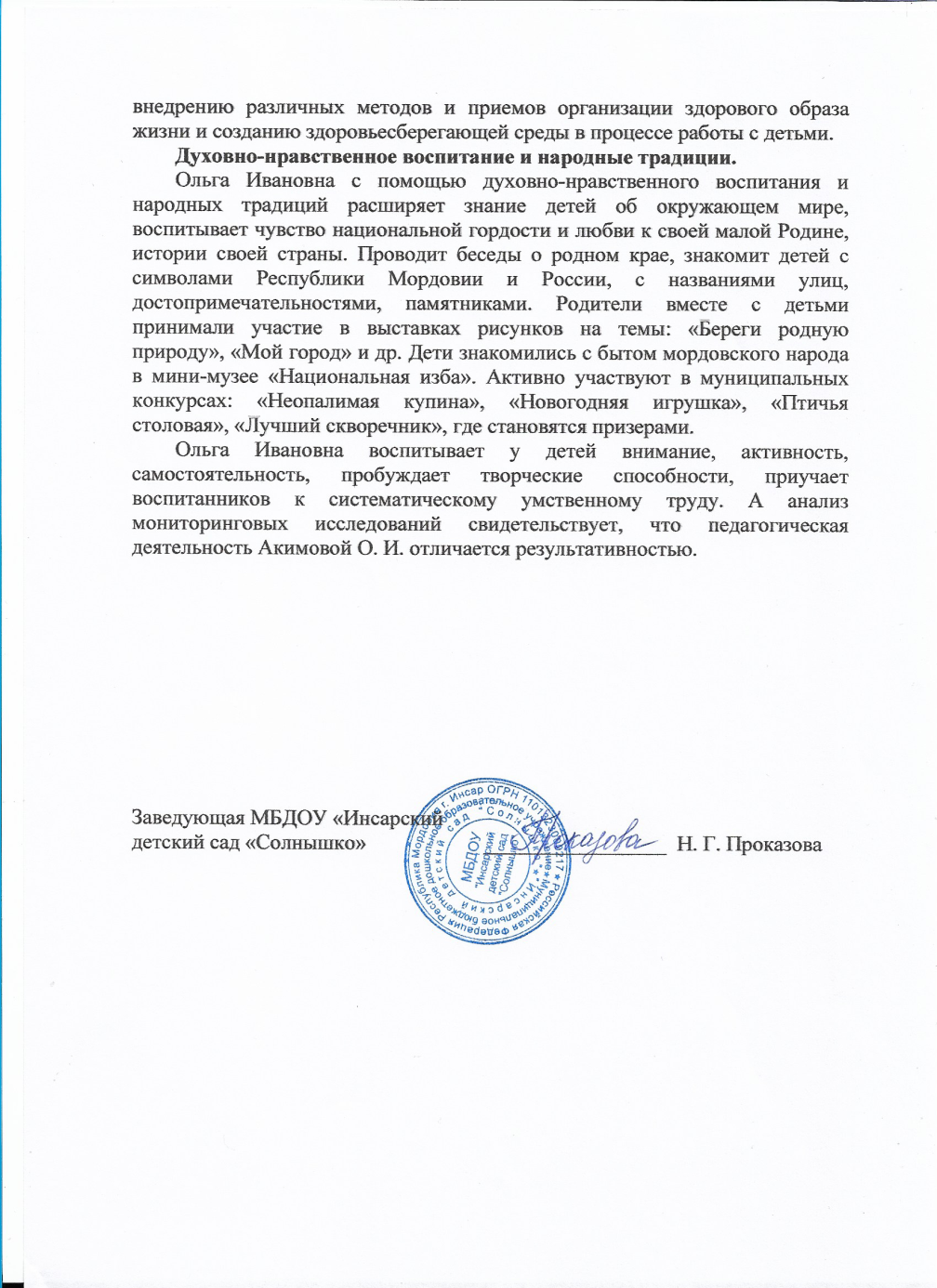 11. Качество взаимодействия с родителями
12. Работа с детьми из социально-неблагополучных семей
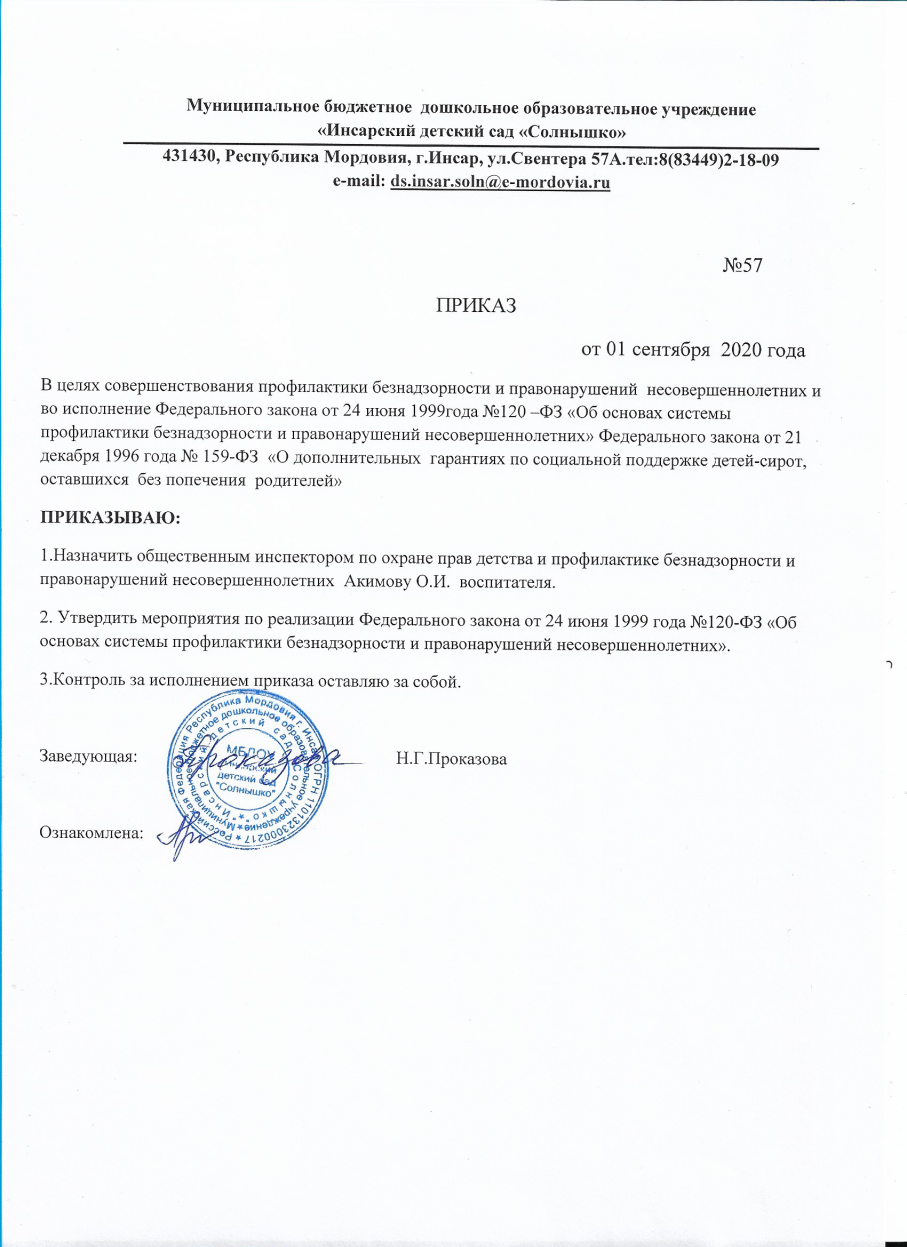 13. Участие педагога в профессиональных конкурсах
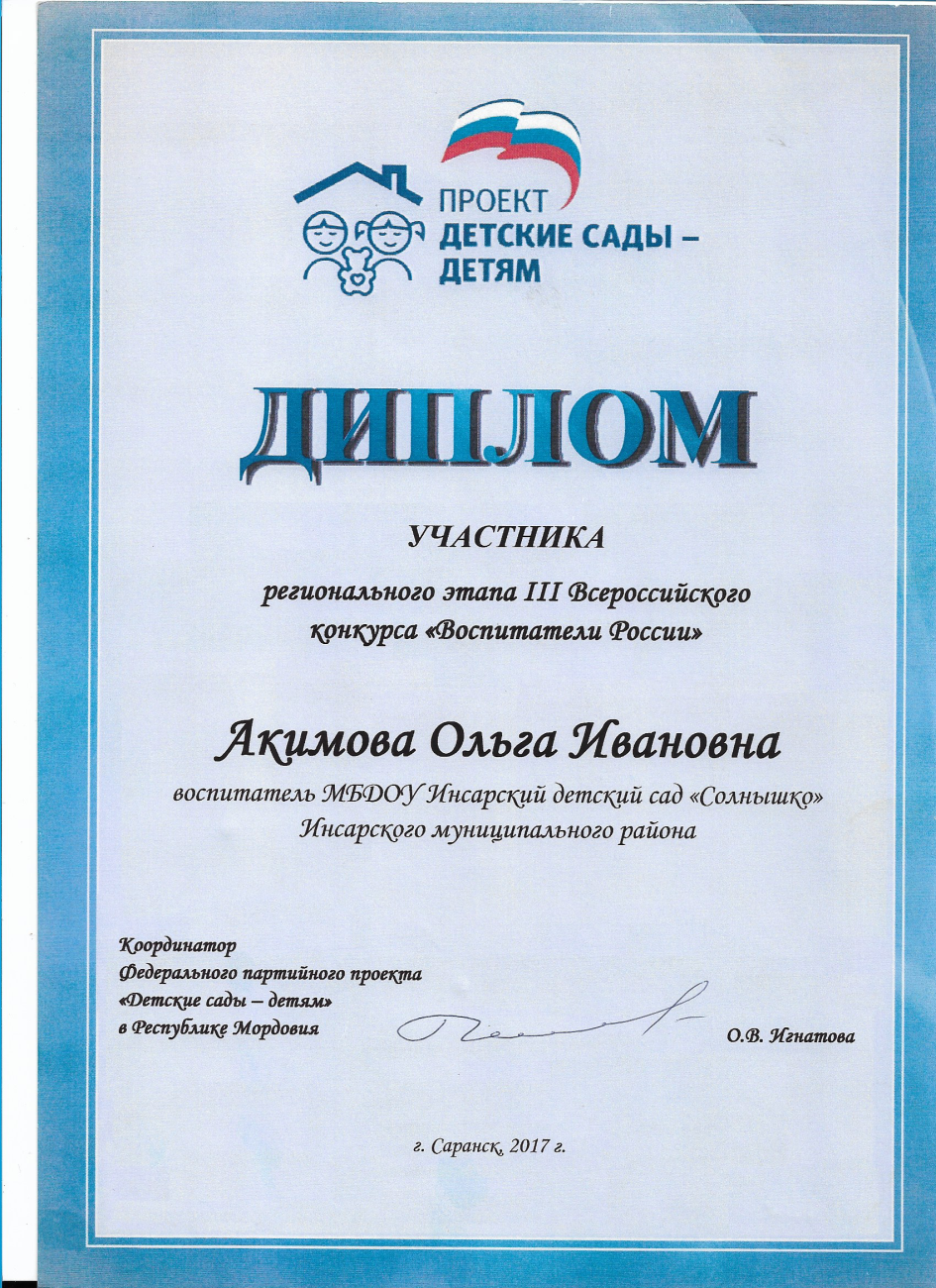 14. Награды и поощрения
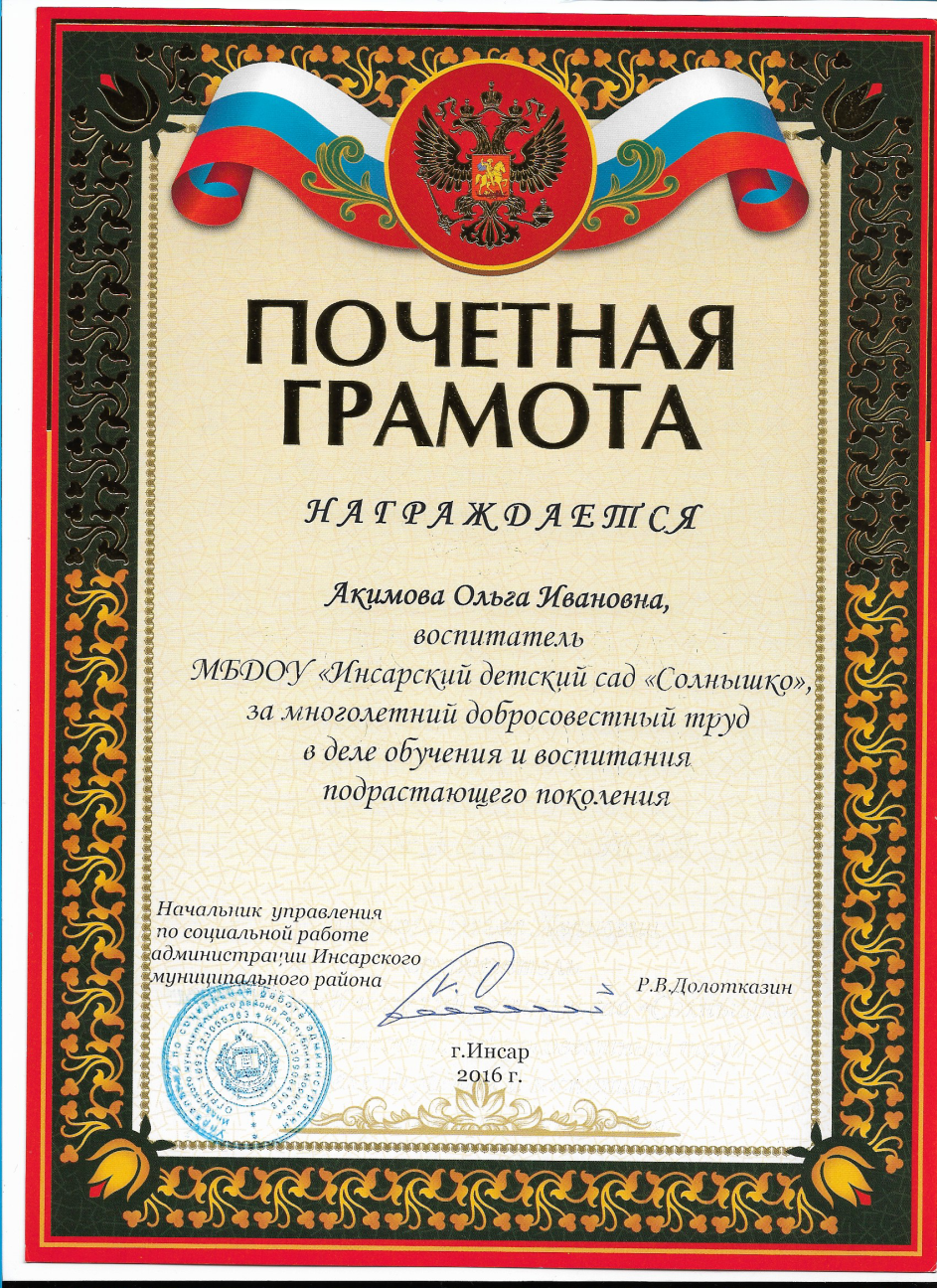 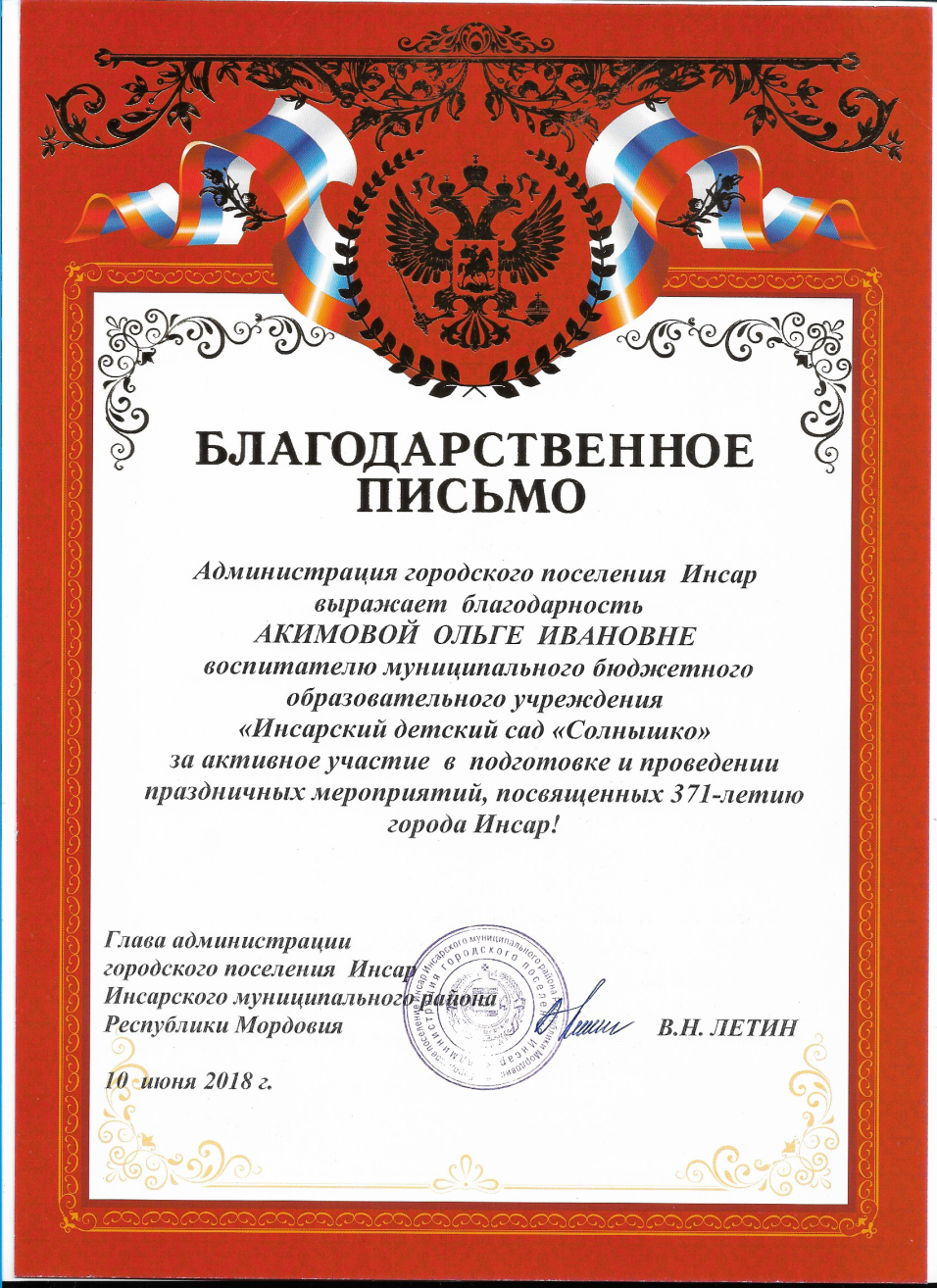 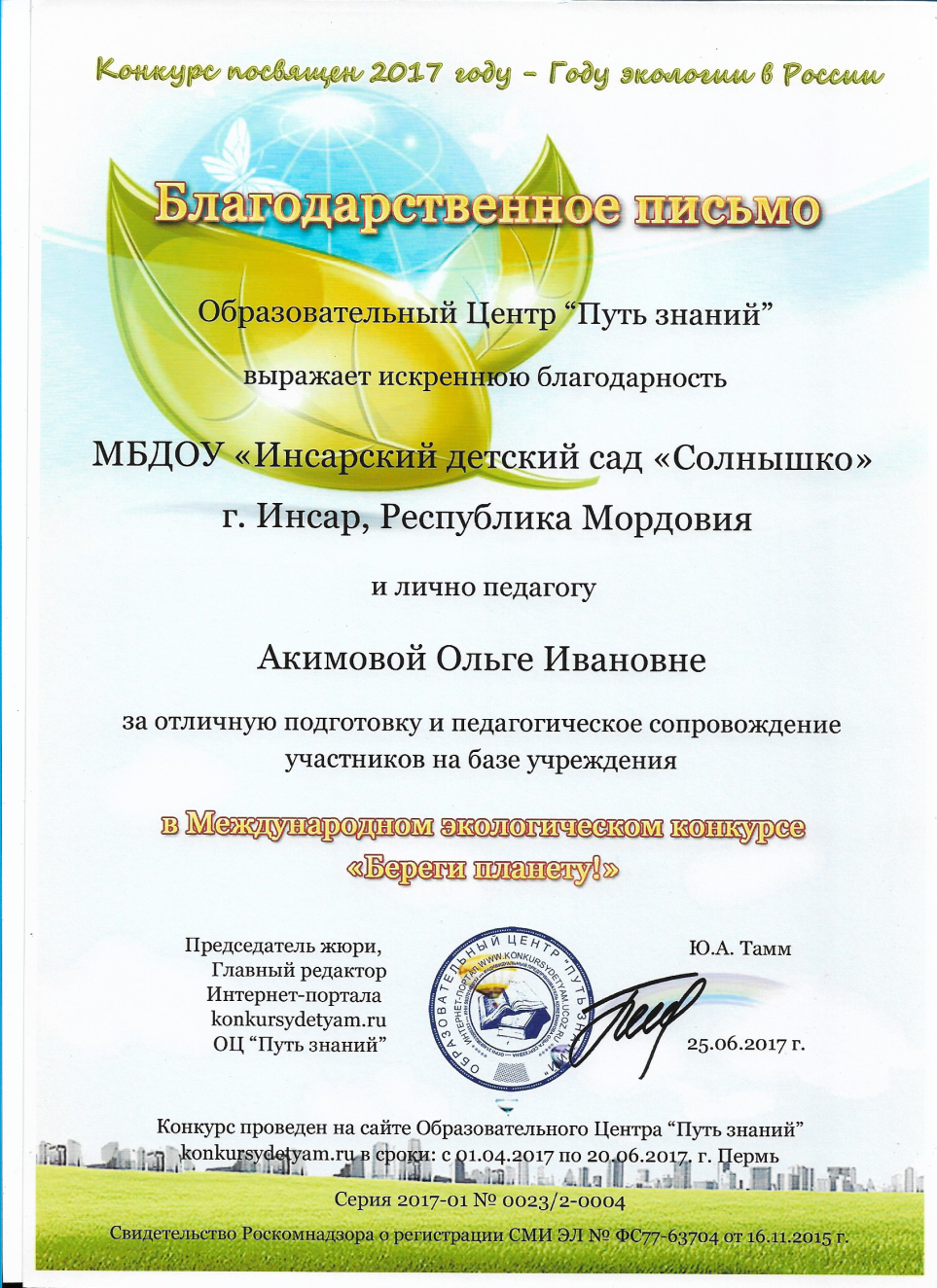